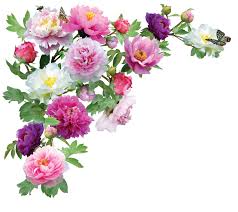 Welcome
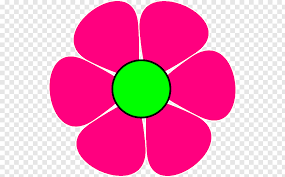 Teacher introduce
Lang ching murung
Assistant teacher
Chioni para govt.  Primary school.
Lesson  introduce
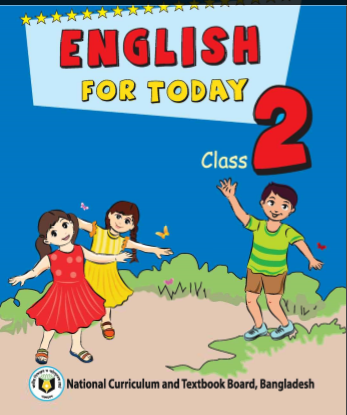 Class: Two
Subject: English
Unit-1 
Lesson: 1-3(A,B), page-3
Time: 40 minutes
Date:2/2/2020
Learning outcomes
Listening:
1.1.1-Become familiar with English sounds by listening to common English words.
Speaking:
1.1.1-Repeat after the teacher simple words and phrases with proper sounds and stress.
1.1.2-Say simple words and phrases with proper sounds and stress.
1.3.1-Recognize and read the names of objects having the same initial and final sounds.
WARM UP
Lets see to videos-
Lesson tittle
Alphabet
Input
Lets see the picture-
Aa
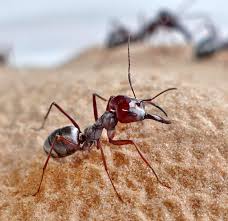 Ant
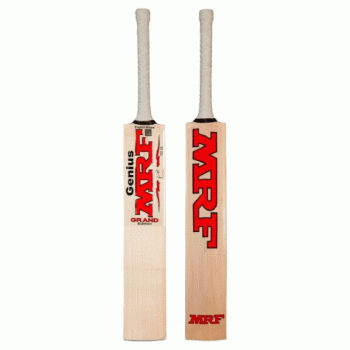 Bb
Bat
Cc
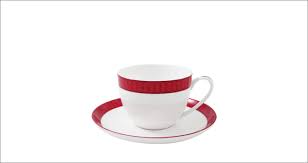 Cup
Students will play Bingo game
Ant
Bat
Cup
Teacher will reading the words and students trace with teacher.
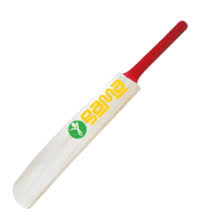 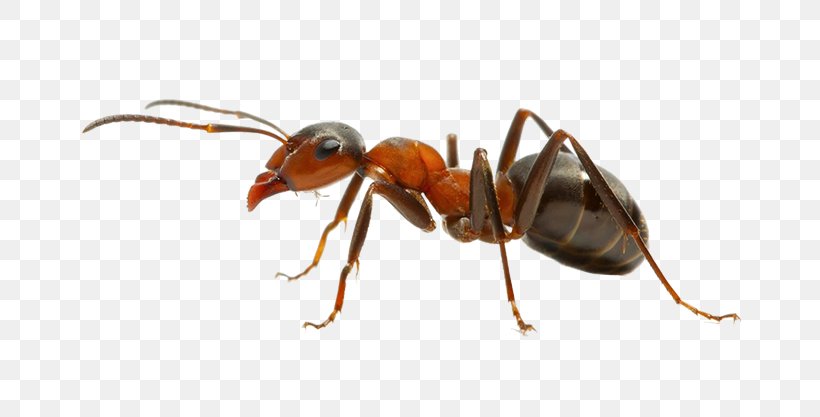 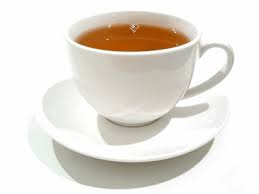 Aa- Ant
Bb-bat
Cc- Cup
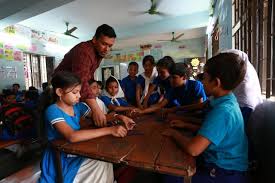 Practice
Students will be reading words by groups - ant, bat, cup.
Task
Teacher will be ask to students for write words  ant, bat, cup from EFT book.
Evaluation
Fill in the gaps -
A---t
A
B---t
B
C
C---p
Home work
Students will be write words ant, bat, cup. Five lines from home.
One day one word
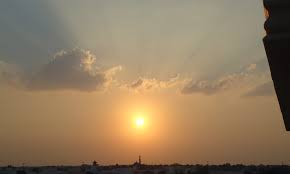 Afternoon